Due to the large change in spec, I have not included any old spec questions on vectors
Vectors
Practice A
Specimen 1
Practice B
SAM 1
Practice C
2018 2
Practice D
Practice E
Practice F (i)
Practice F (ii)
Practice A
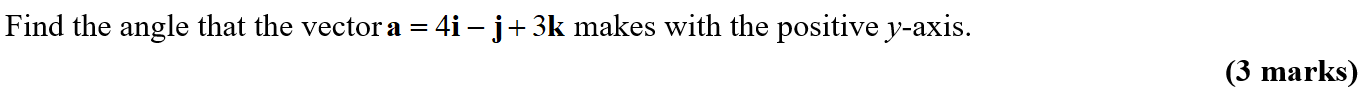 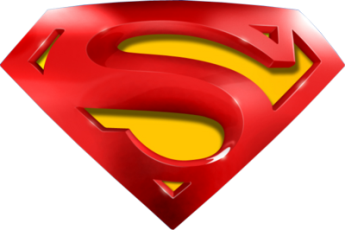 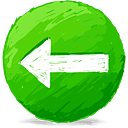 Practice A
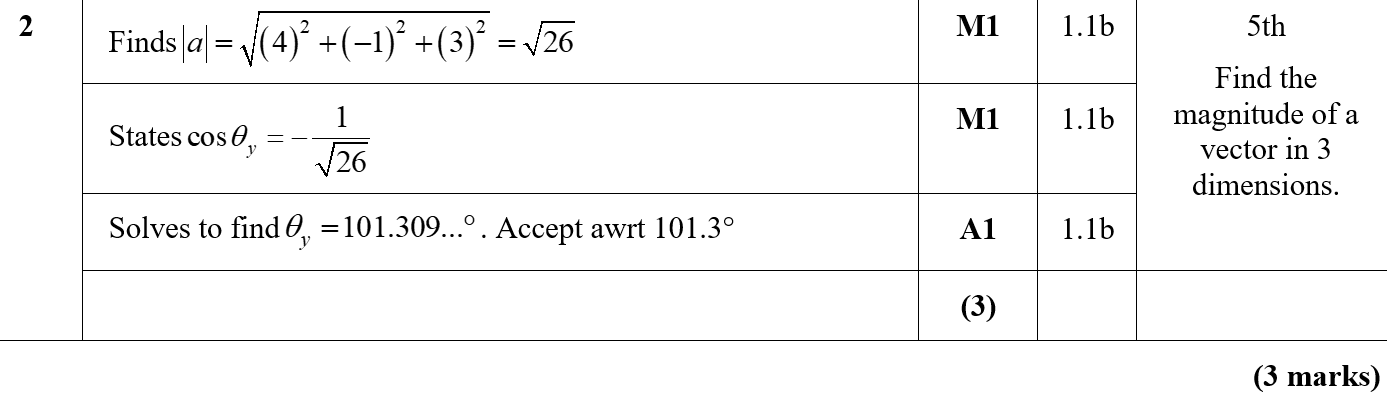 A
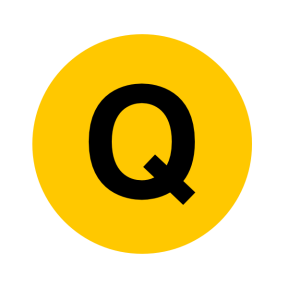 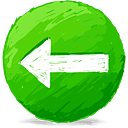 Practice B
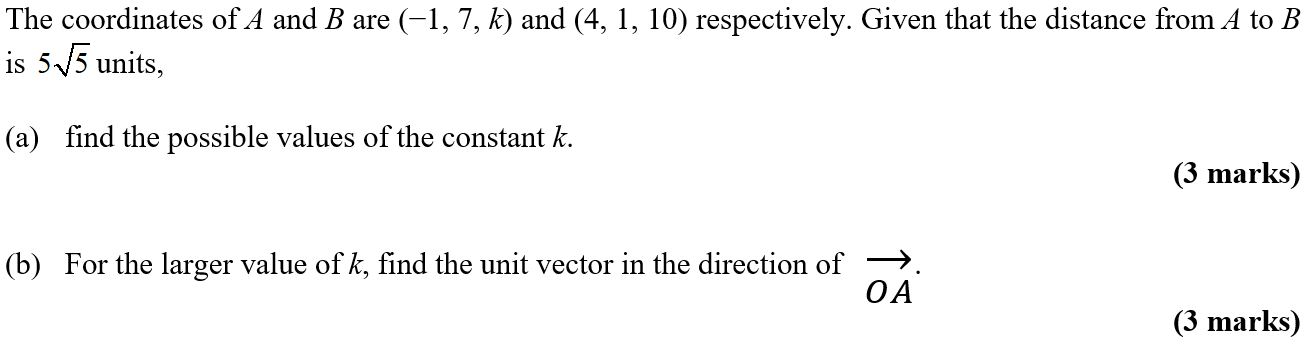 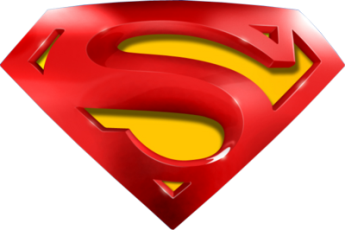 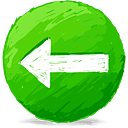 Practice B
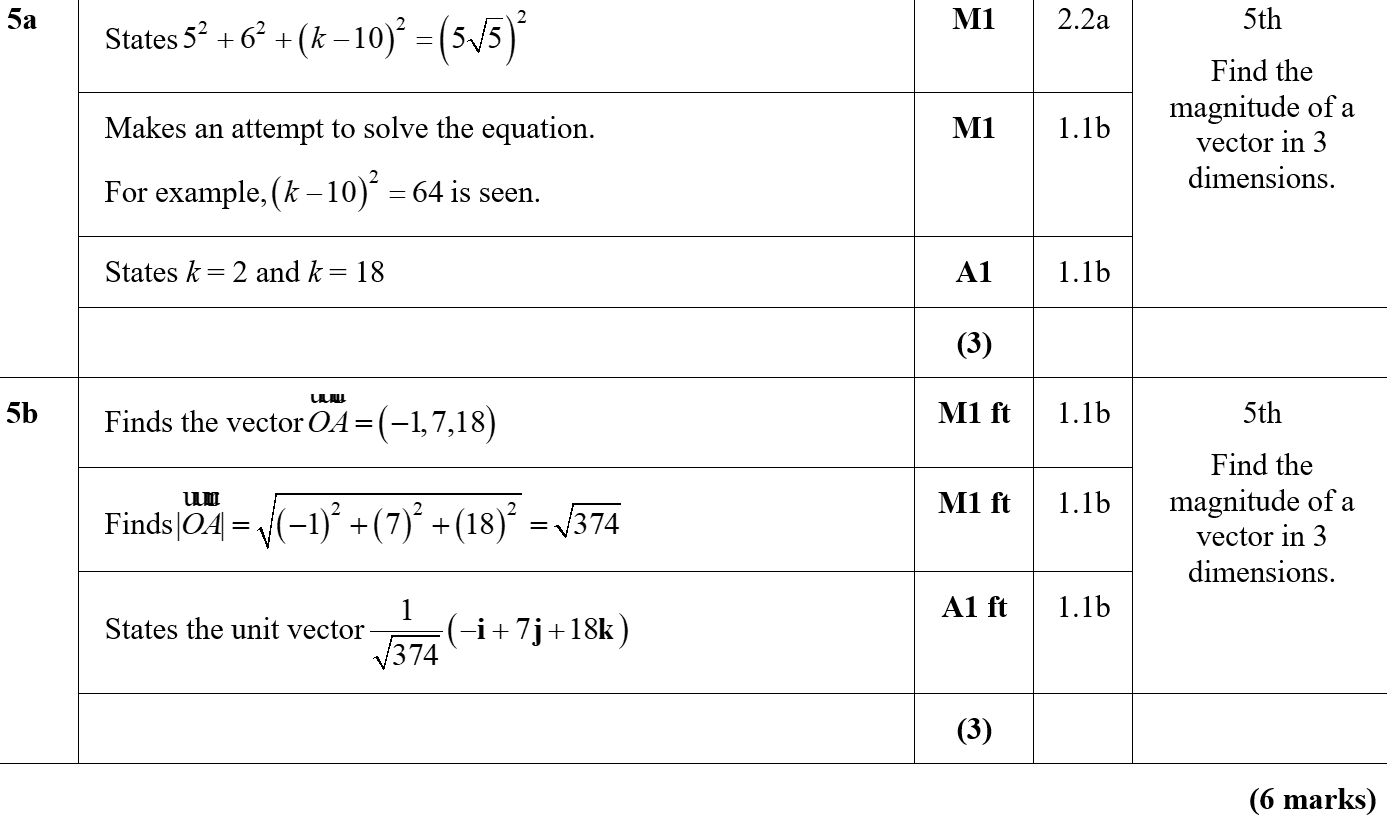 A
B
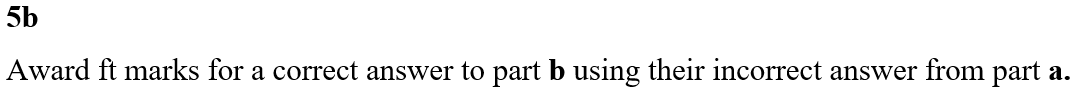 B notes
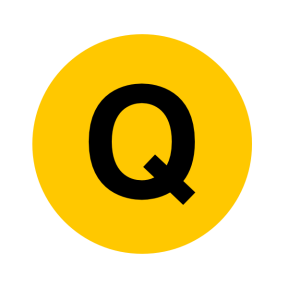 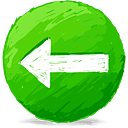 Practice C
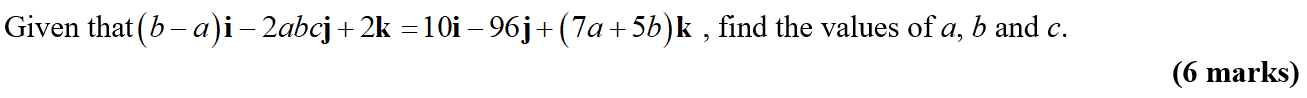 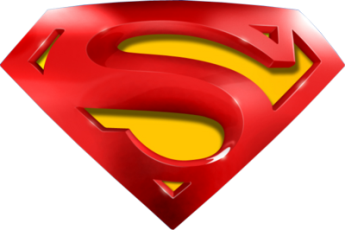 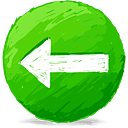 Practice C
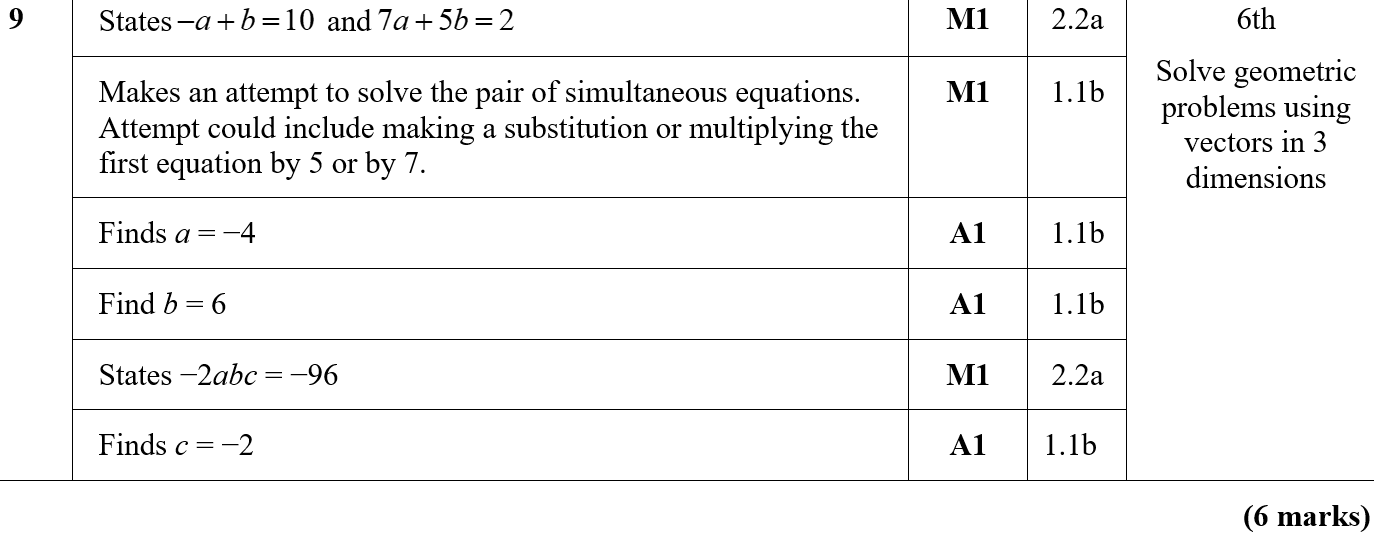 A
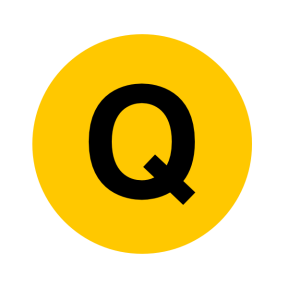 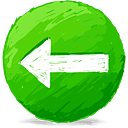 Practice D
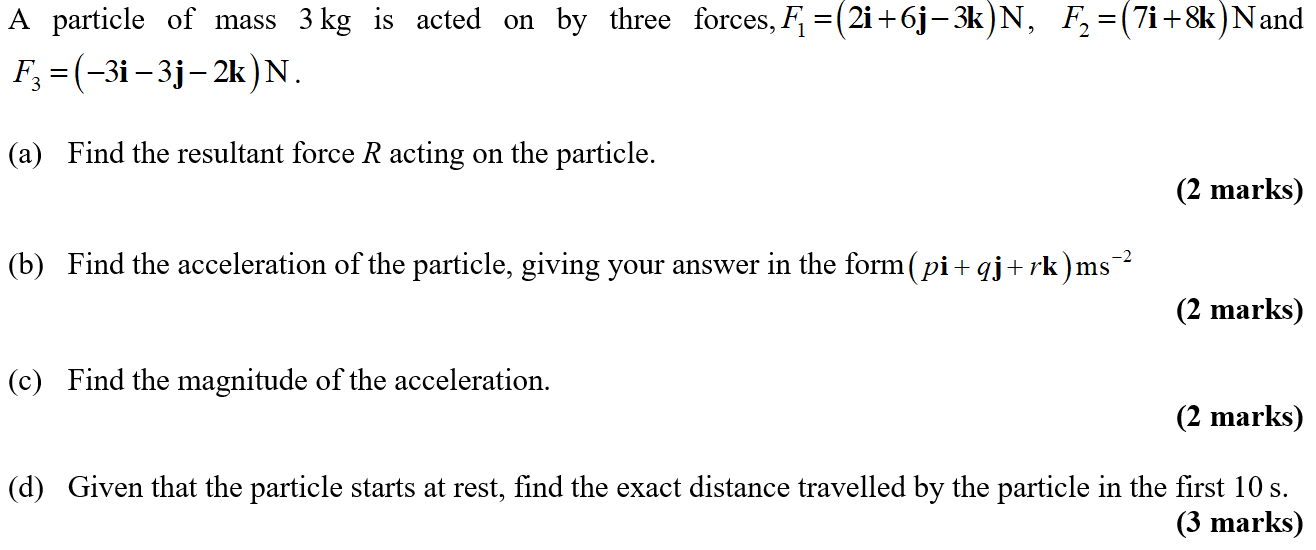 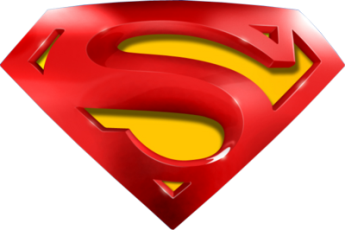 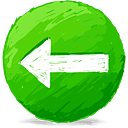 Practice D
A
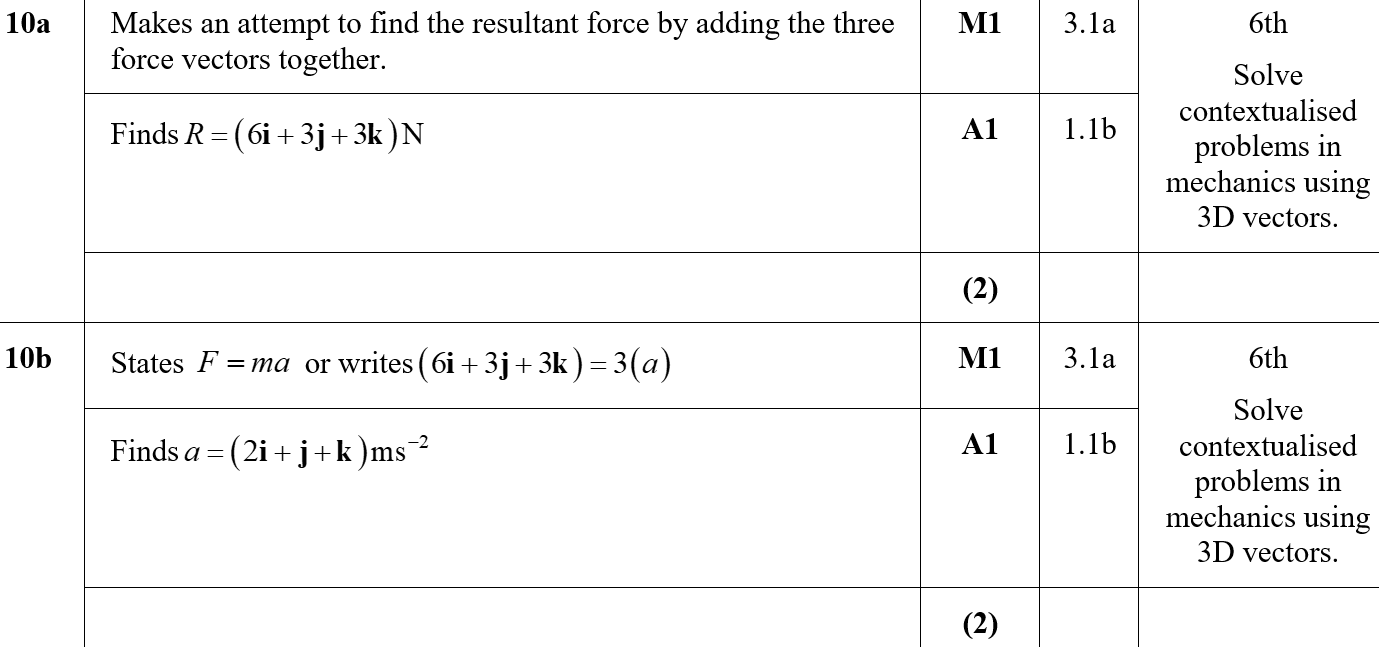 B
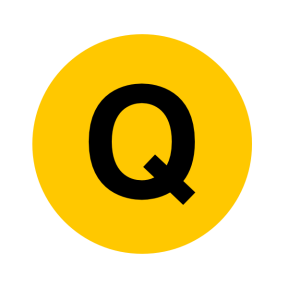 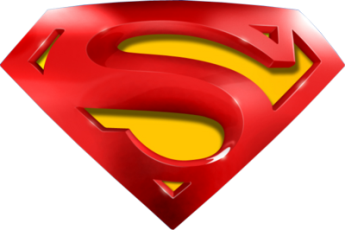 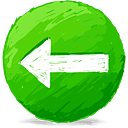 Practice D
C
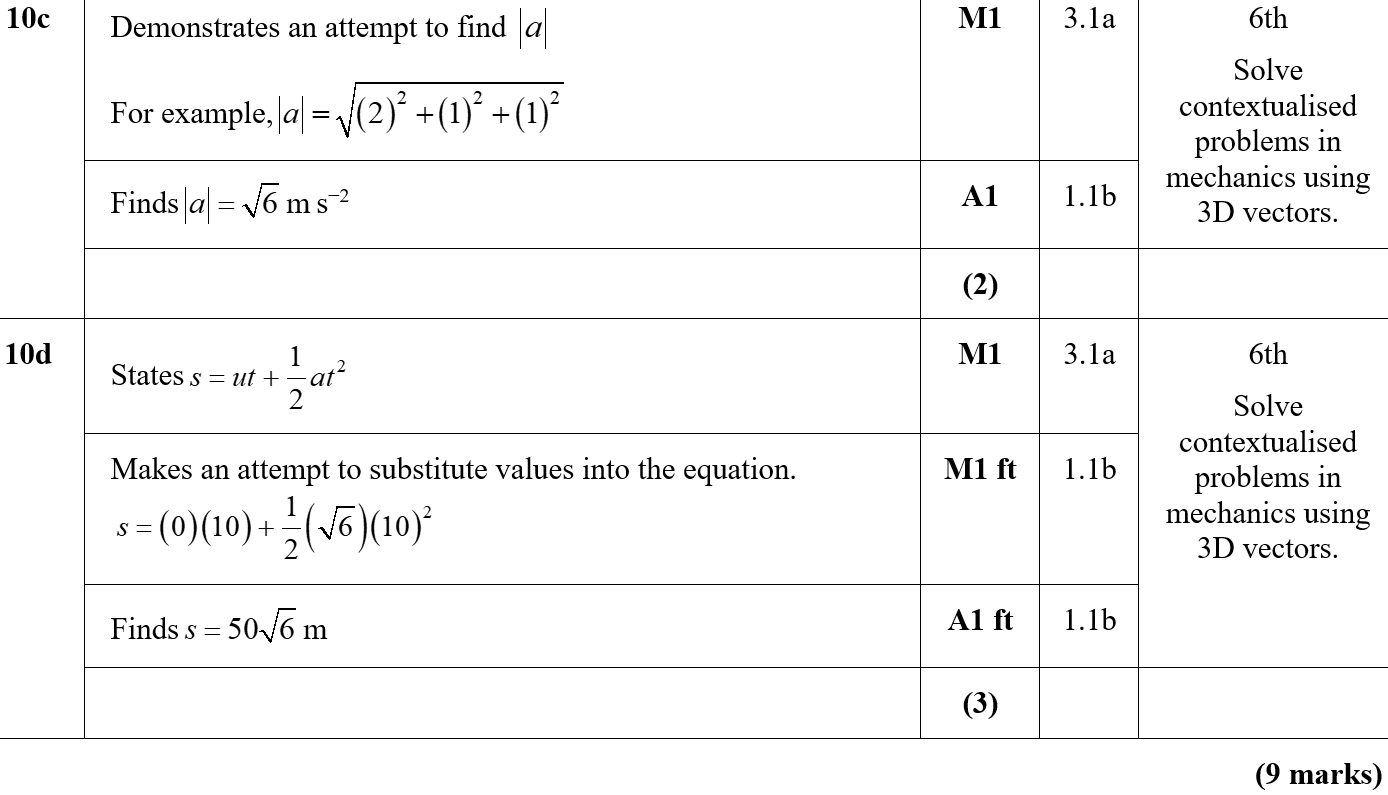 D
D notes
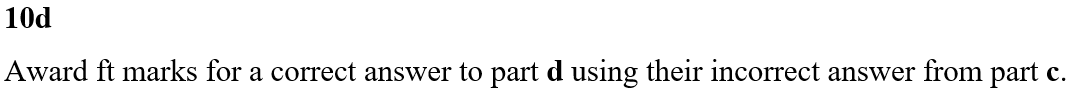 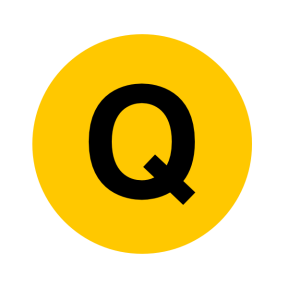 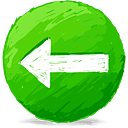 Practice E
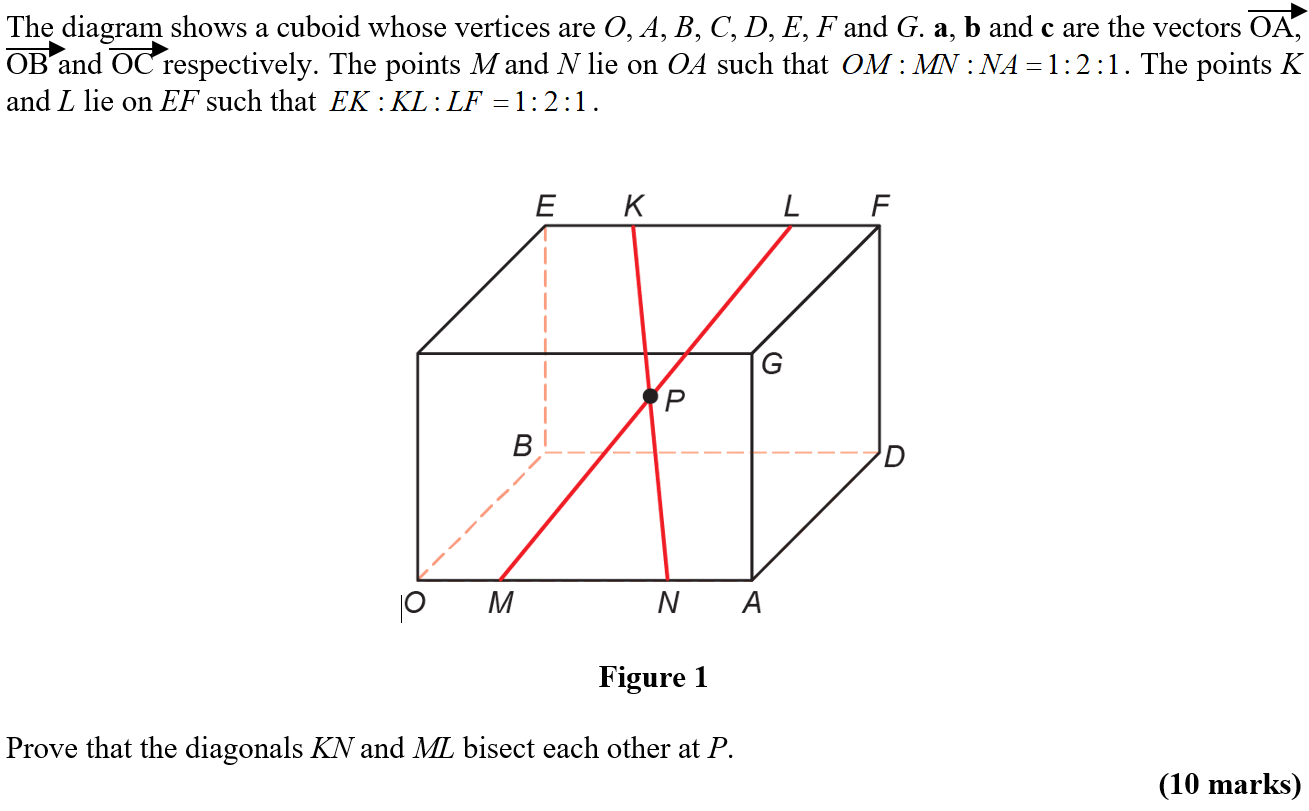 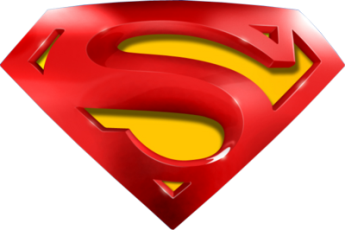 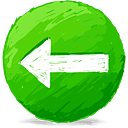 Practice E
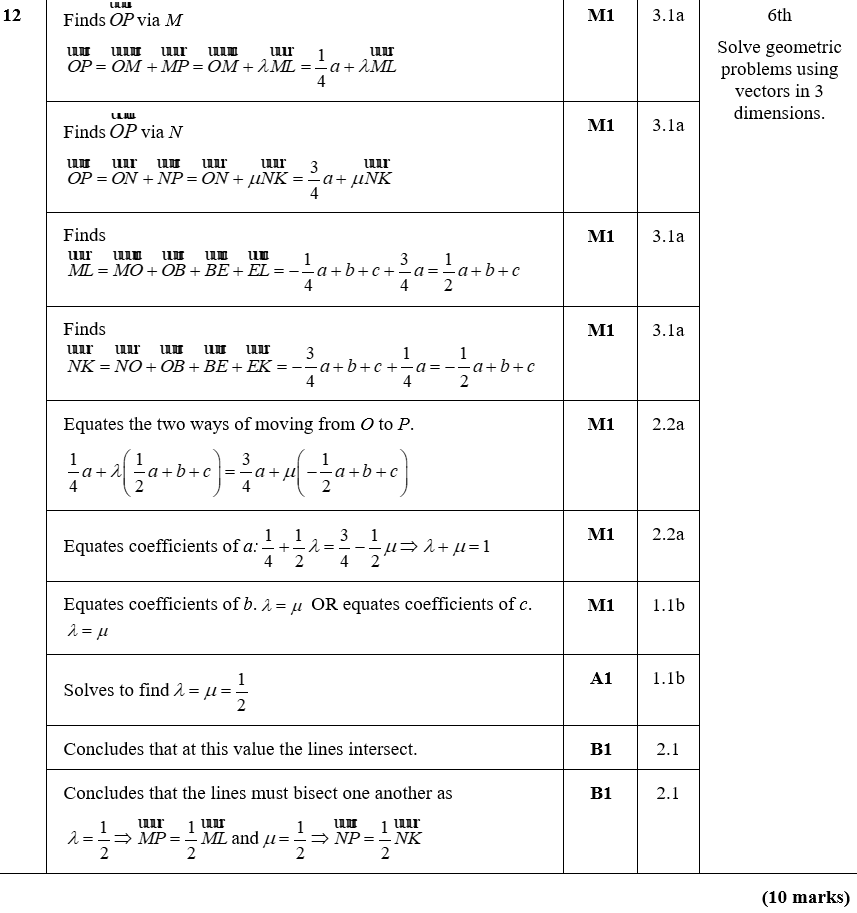 A
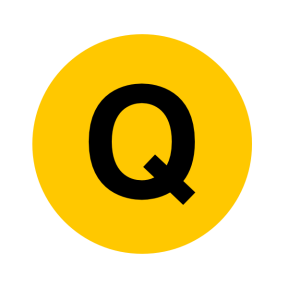 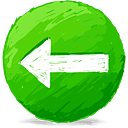 Practice F
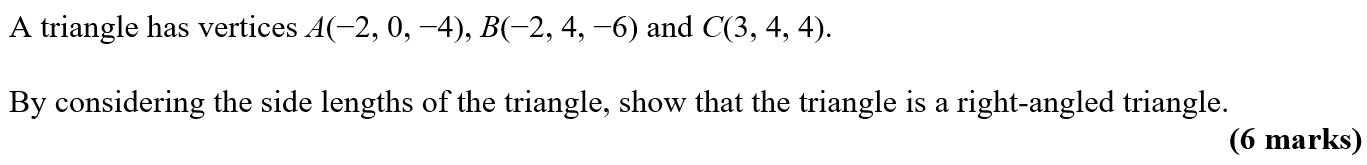 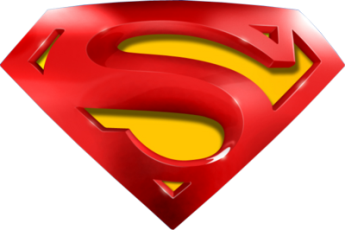 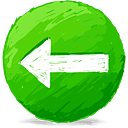 Practice F
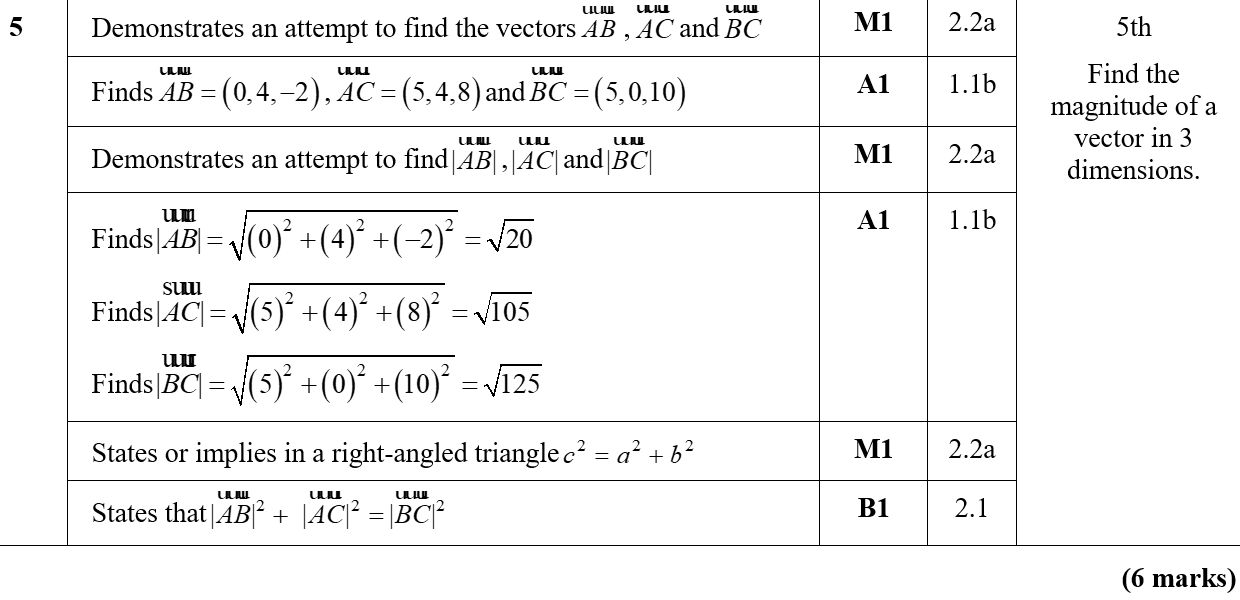 A
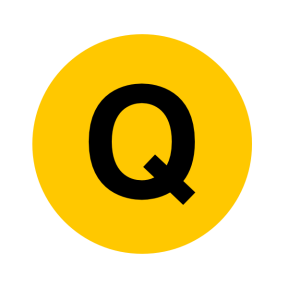 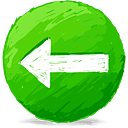 Practice F
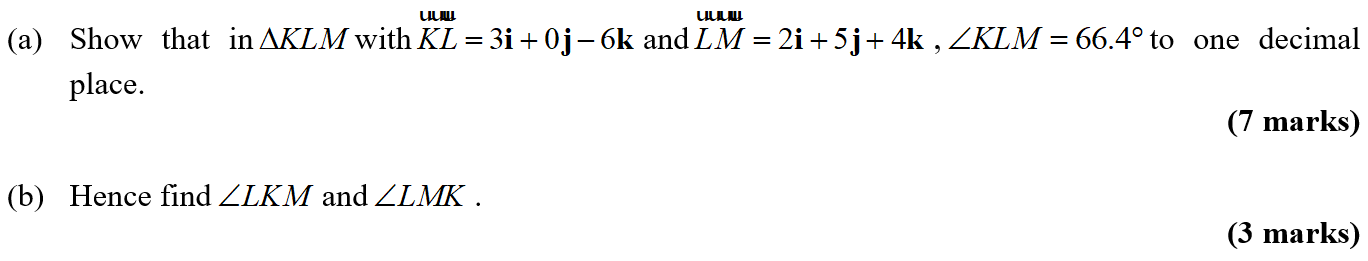 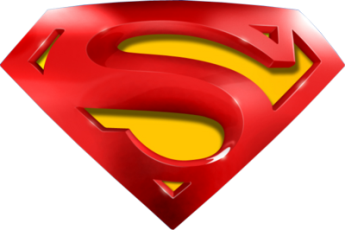 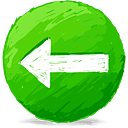 Practice F
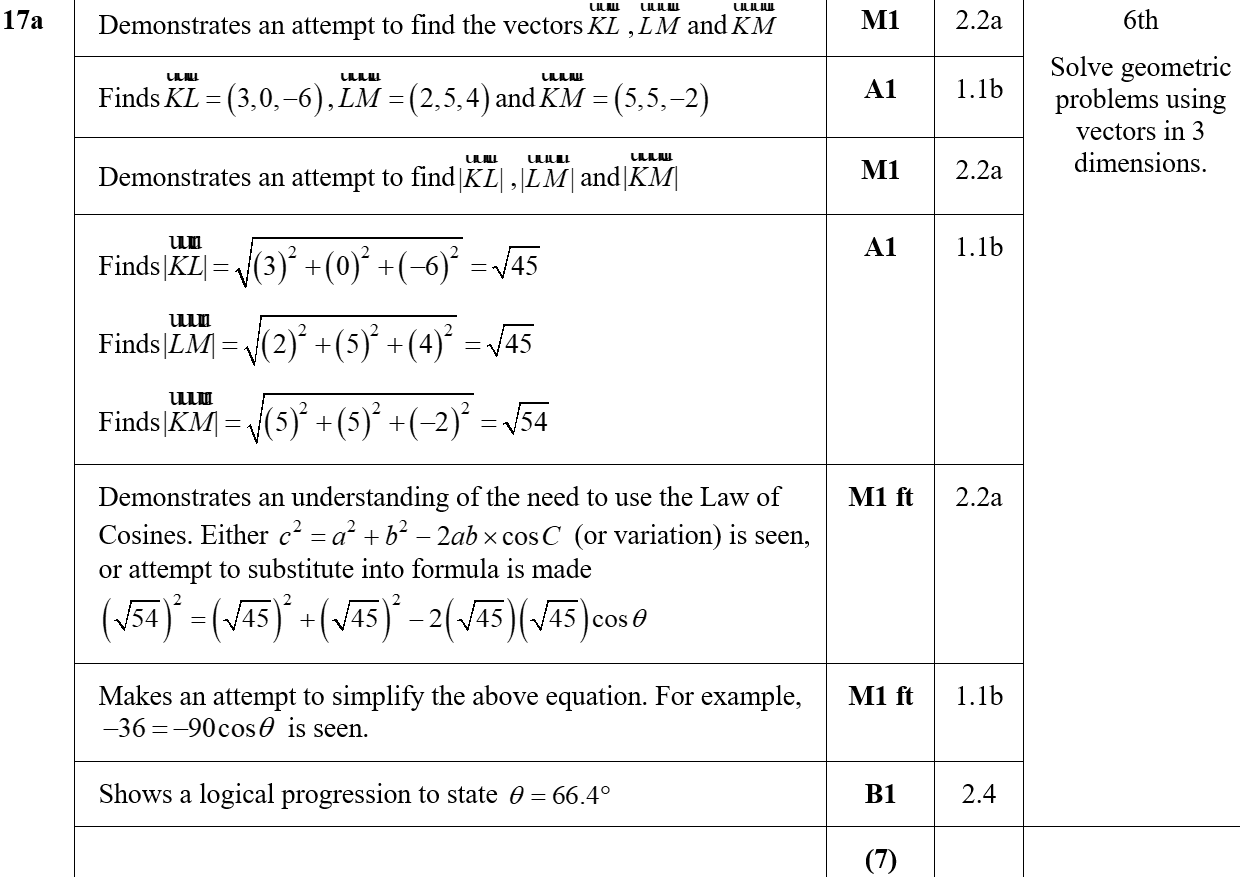 A
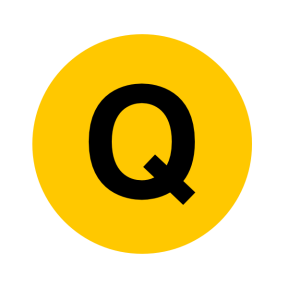 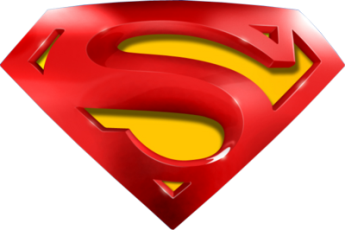 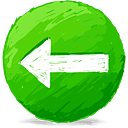 Practice F
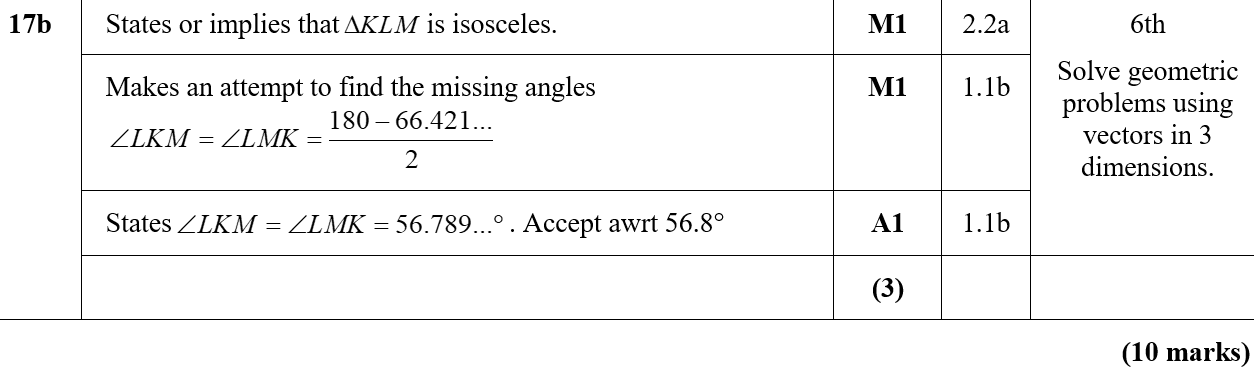 B
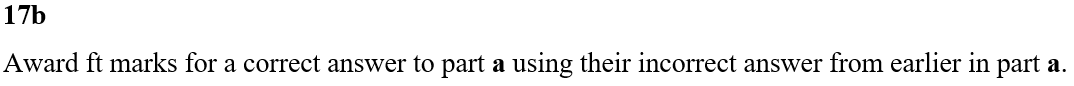 B notes
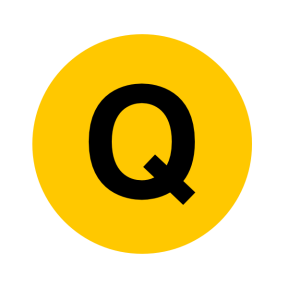 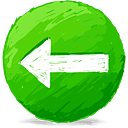 SAM Paper 1
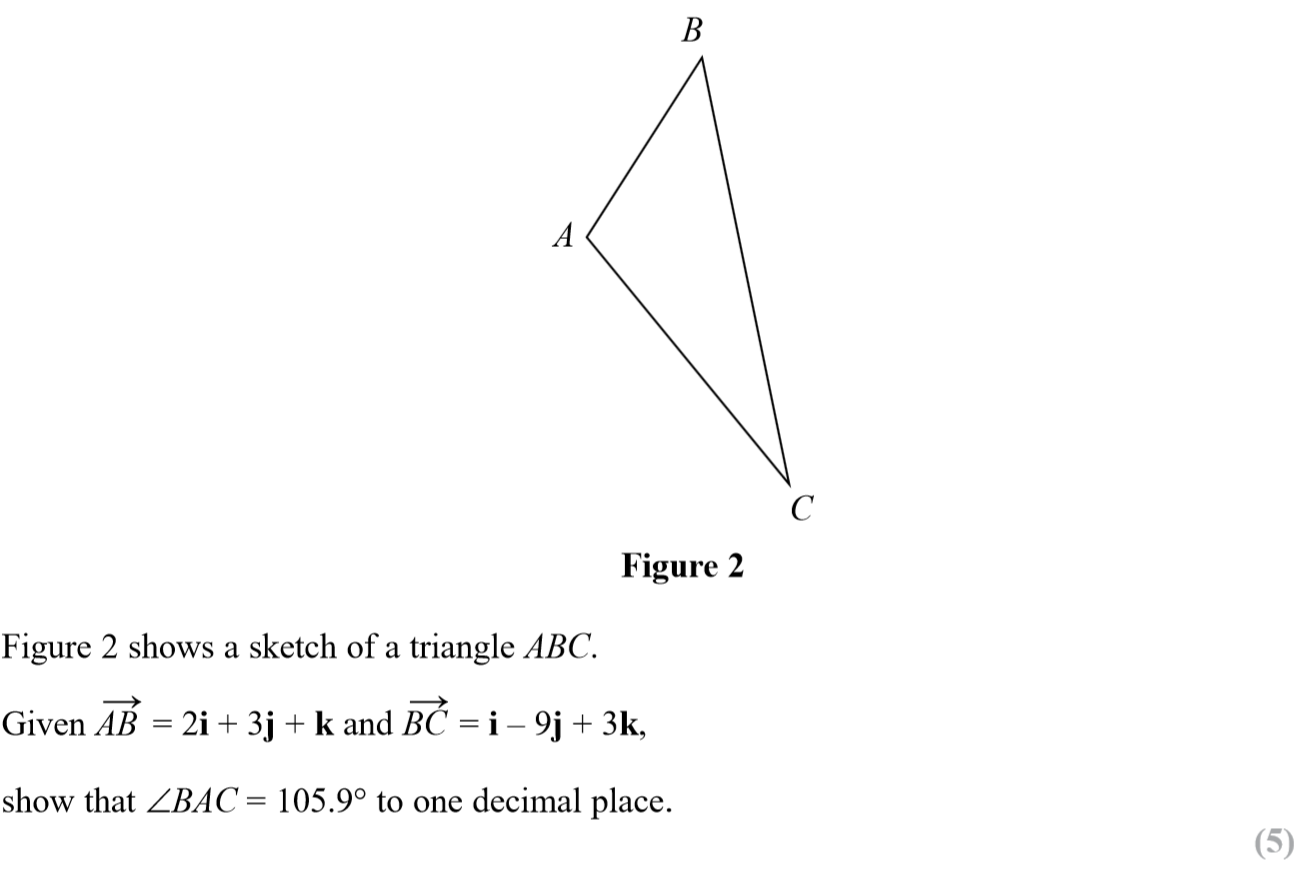 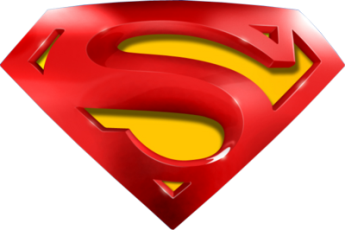 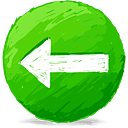 SAM Paper 1
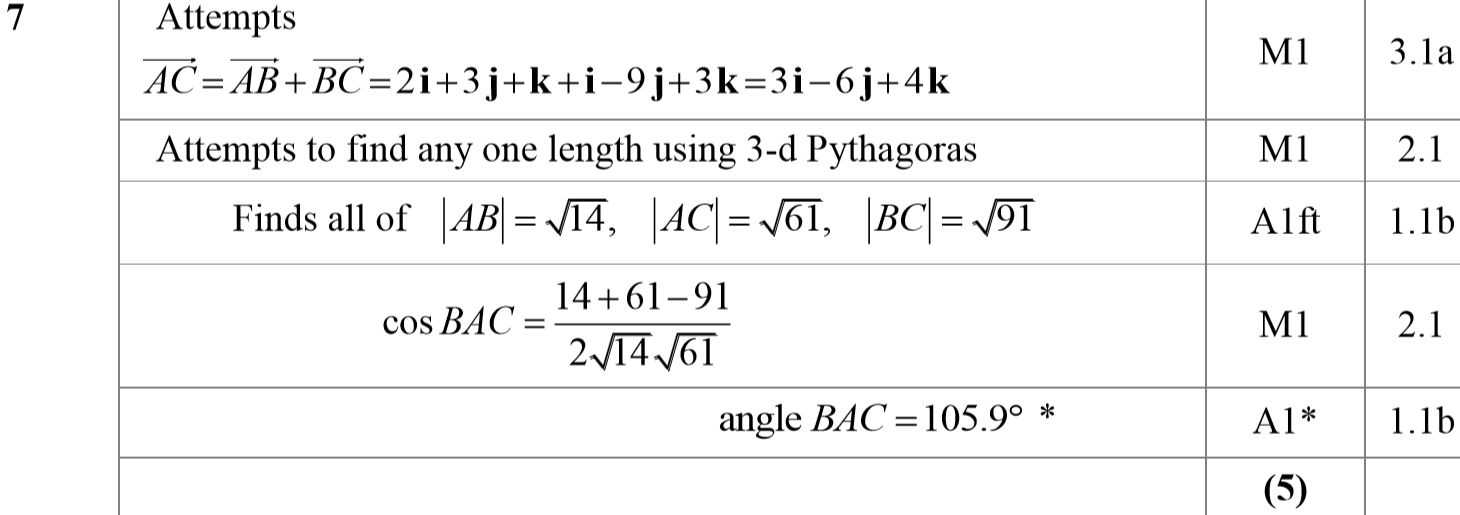 A
A notes
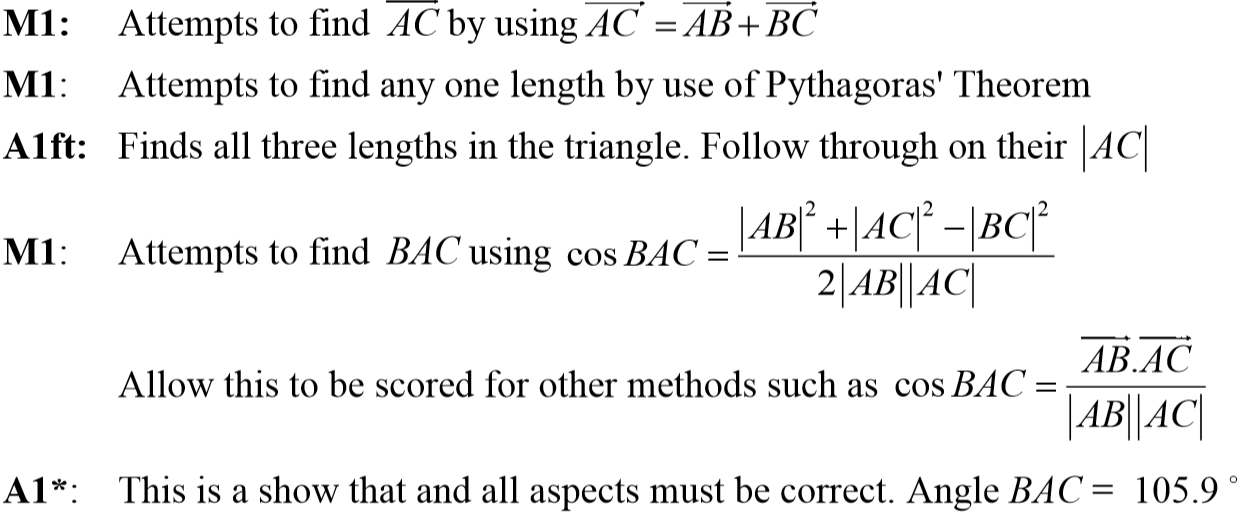 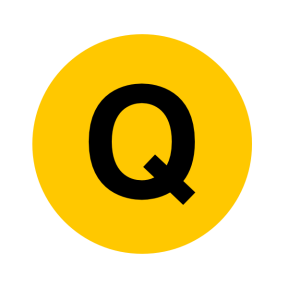 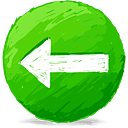 2018 Paper 2
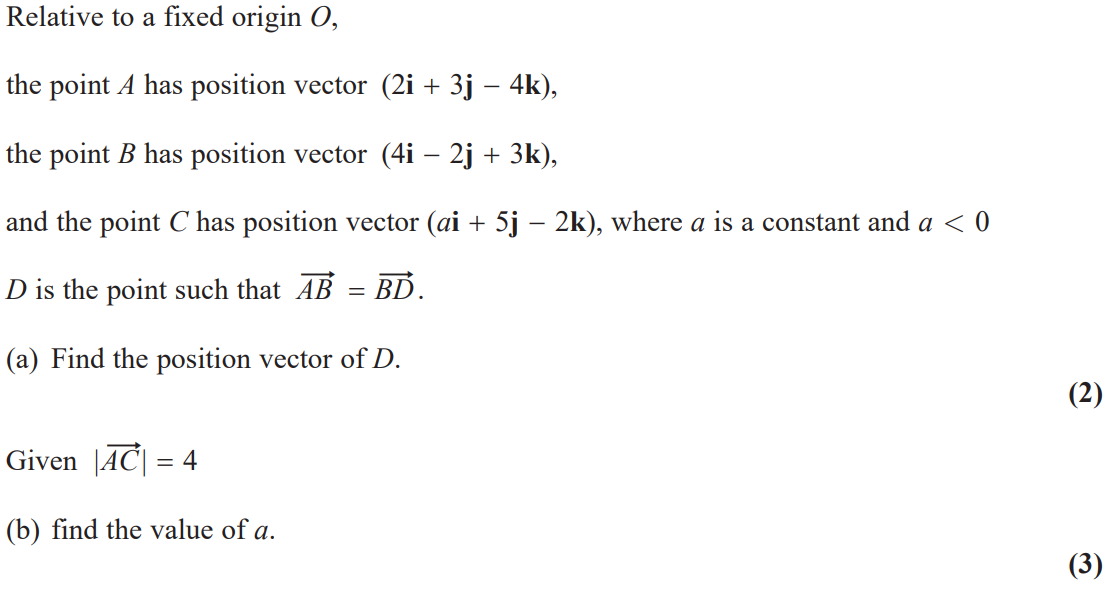 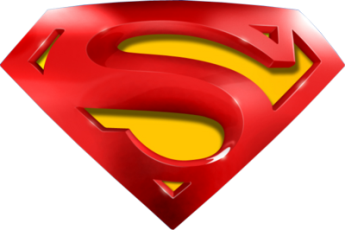 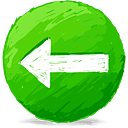 2018 Paper 2
A
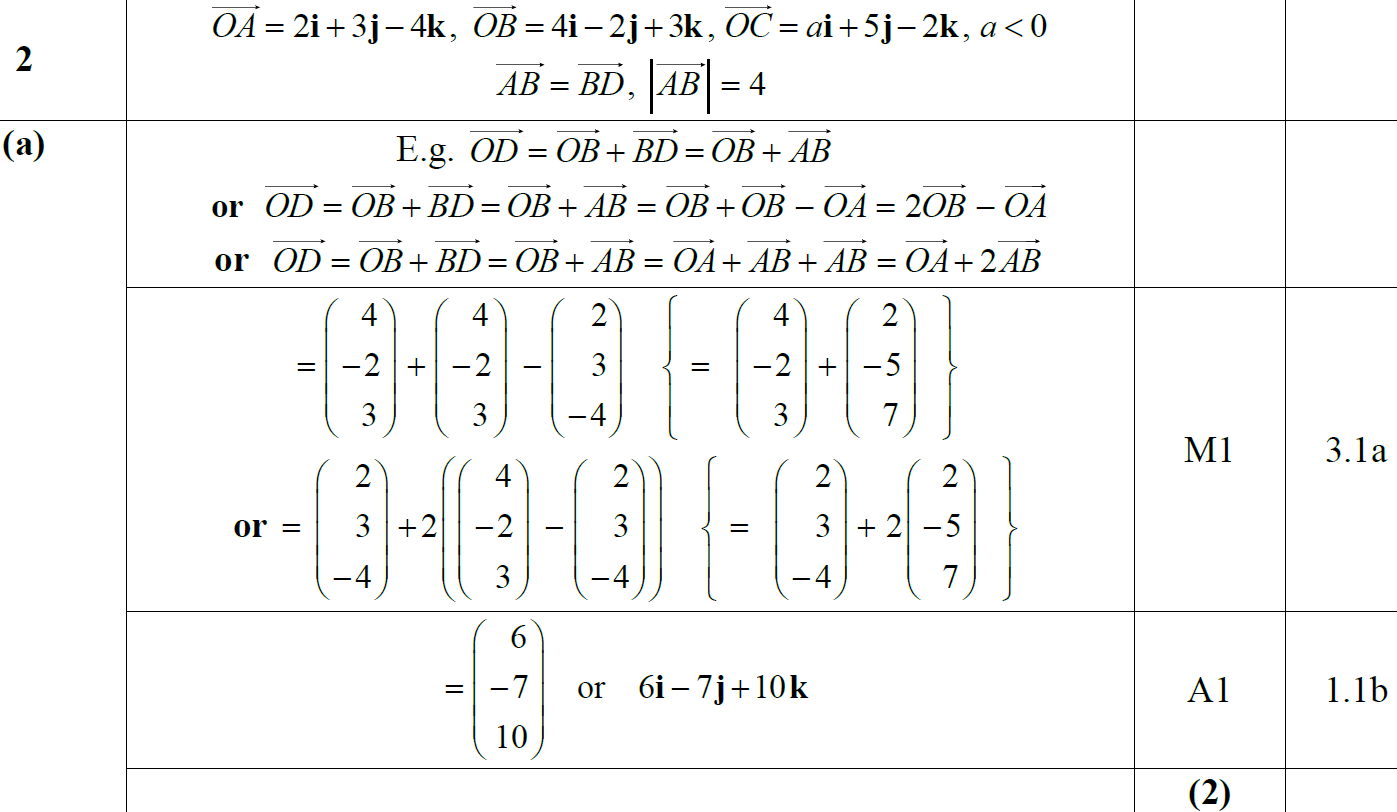 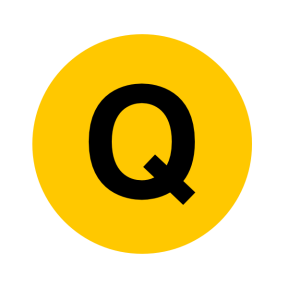 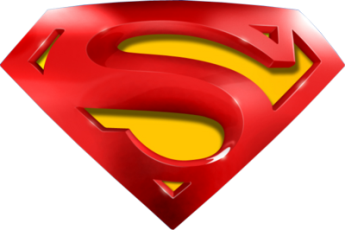 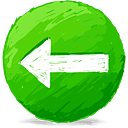 2018 Paper 2
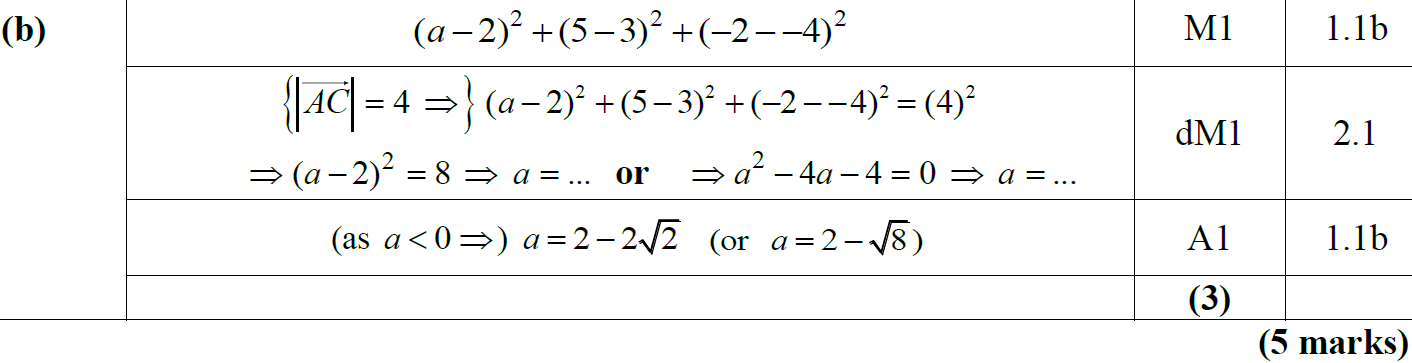 B
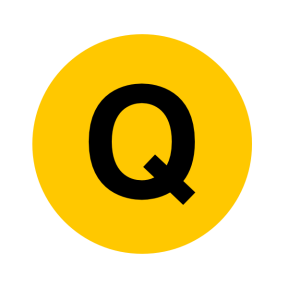 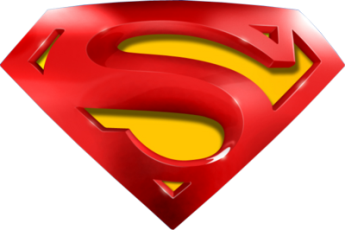 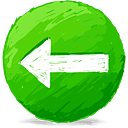 2018 Paper 2
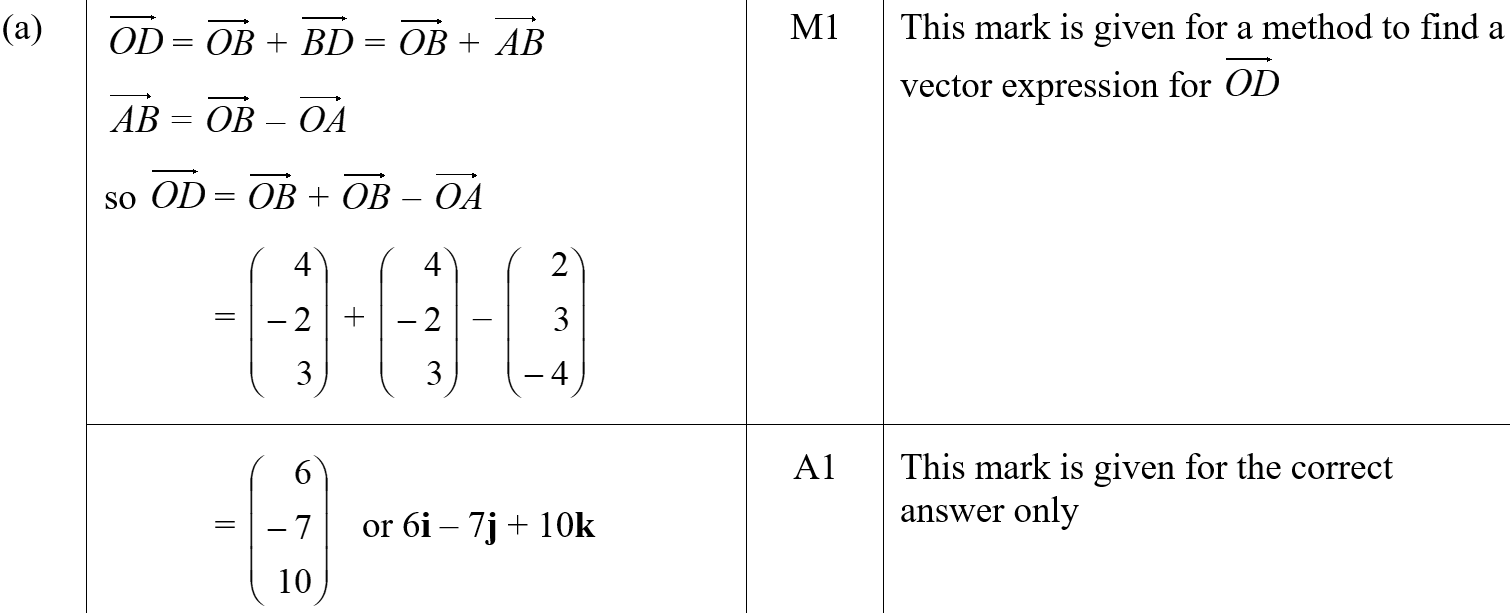 A (SF)
B (SF)
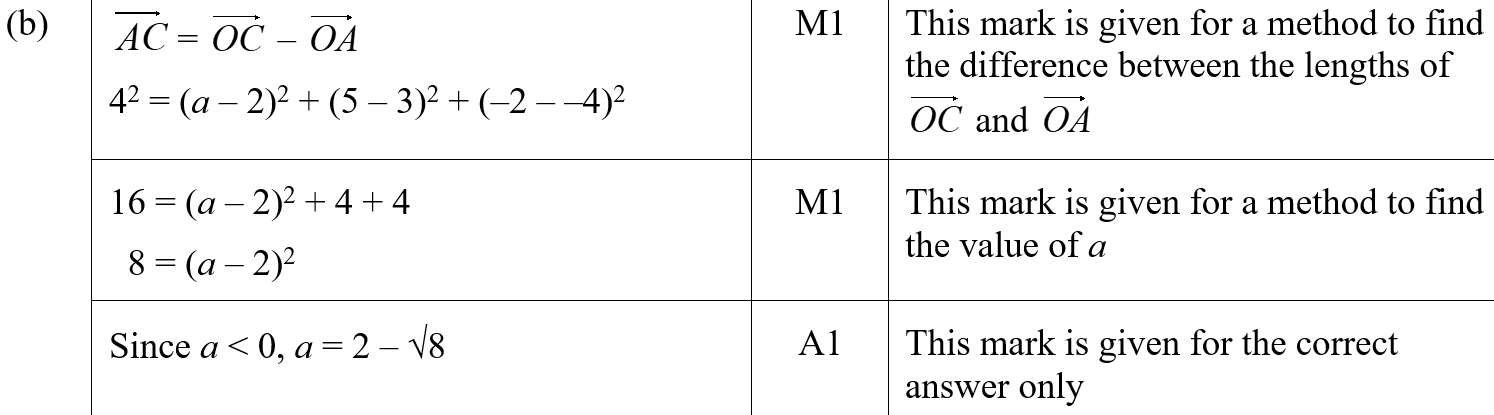 A notes
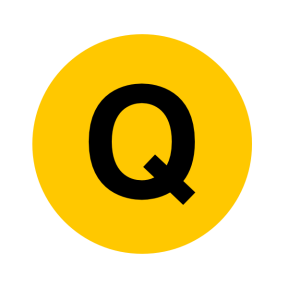 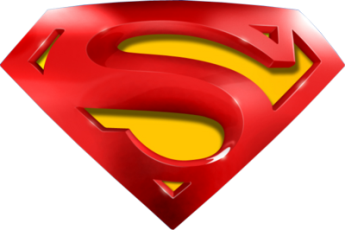 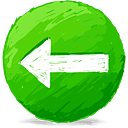 2018 Paper 2
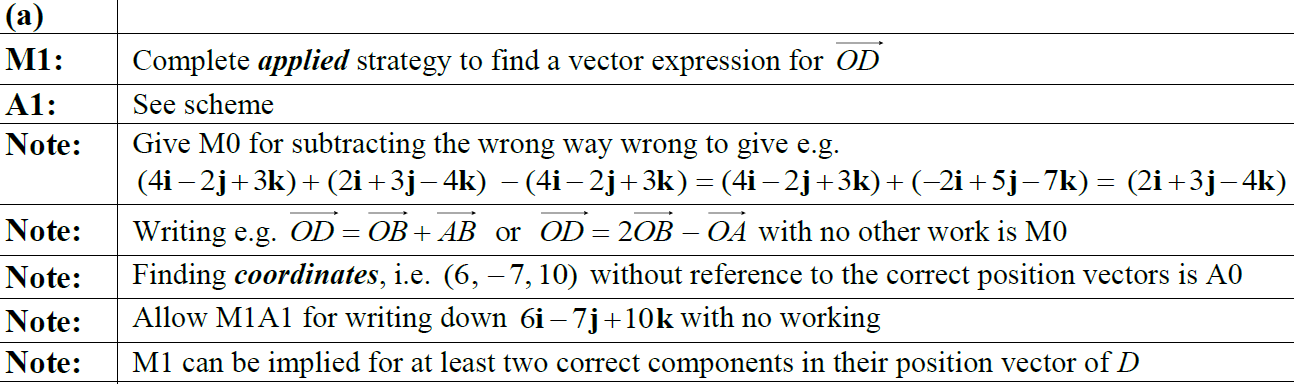 A notes
B notes
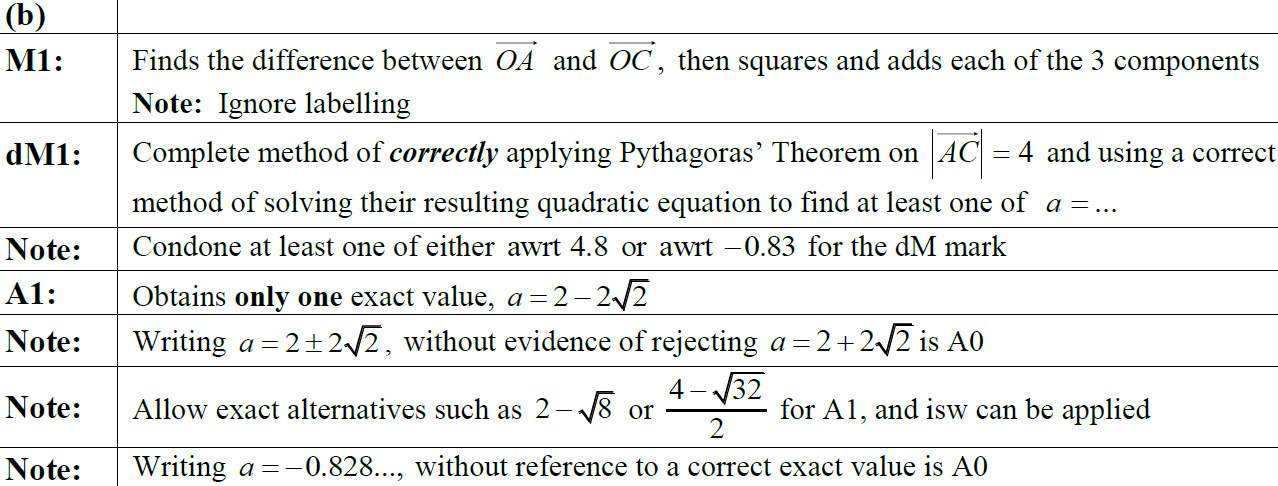 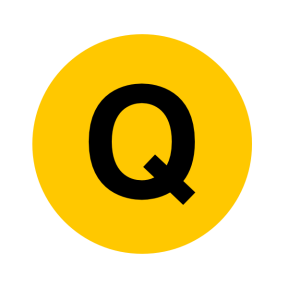 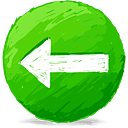